Failure across borders:the spread of bad anti-trafficking
Jonathan mendel (Dundee university) and kiril sharapov (Edinburgh napier university)
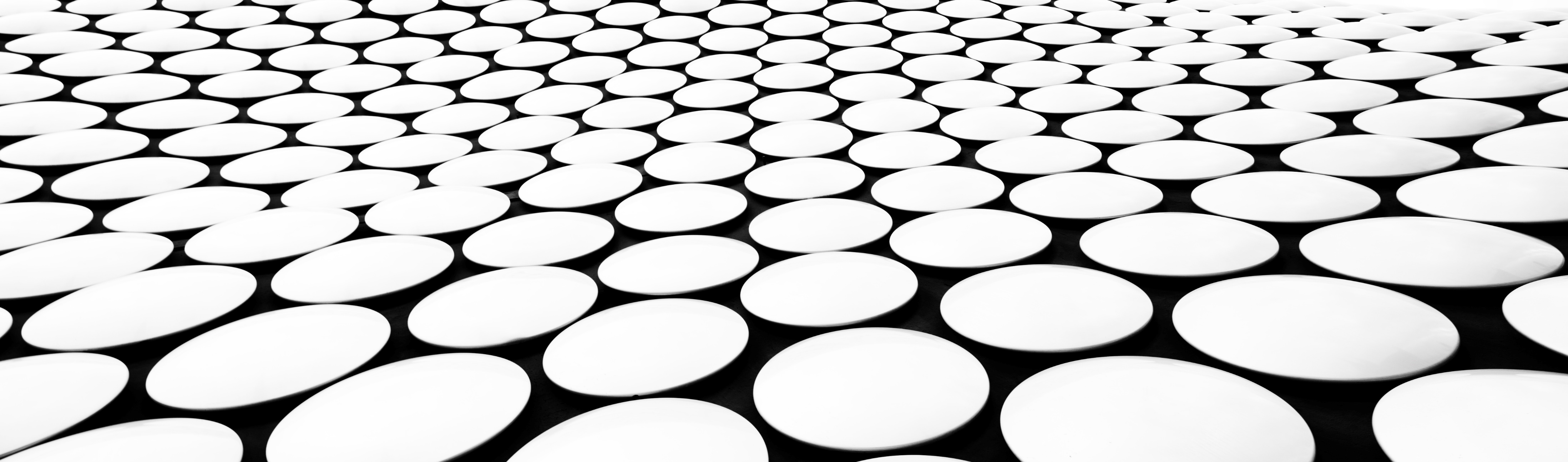 introduction
Cooke (2021) reported on Operation Underground Railroad: a US-based organisation that is active in raids-based anti-trafficking in the global South. One operation on the Haiti/Dominican Republic border failed to find the missing child they were looking for, and a participant describes how Ballard “shows up with this woman…And he’s being very defensive and won’t let anyone talk to her. After a couple days I figured out she’s a fucking psychic. That’s his fucking source.” What kind of anti-trafficking practice is being developed and spread?
Paper summary:
Trafficking, anti-trafficking, borders and networks
The need for reflection on failure in anti-trafficking, and how failure spreads
Examples of failure: awareness-raising, technology, legislation and raids
Defund the anti-trafficking industry
Conclusions
Trafficking, anti-trafficking, borders and networks
Representations of trafficking often foreground the role of border crossings and ideas of international organised crime networks
Anti-trafficking takes the form of a counternetwork to this (Thakor and boyd 2013). This network form lacks any clear limit or outside (see de Geode 2012) and has developed into an industry (see Kapur 2017, Agustin 2008, Kempadoo 2015)
Anti-trafficking networks aim to be borderless. While borders do still have an impact, (bad) practice can spread very effectively
What doesn’t work in anti-trafficking?
While there has been some increasing effort at evaluating ‘what works’ in anti-trafficking (see for example Bryant and Landman’s 2020 summary) such research is constrained by its failure to give enough attention to what does not work, by the limited evidence available to assess what is or is not working, and by the limited apparent benefits of interventions which are classed as ‘working’
In anti-trafficking, there is a need for critical work that draws on extensive and growing experience of failure to highlight what does not work and build knowledge of what approaches to avoid
‘Do not do’ lists to stop spread of bad practice
Examples of bad anti-trafficking: 1
Awareness-raising can spread myths internationally, and even when the information is good quality it lacks evidence of any concrete benefit (see Haynes 2019; OSCE 2021; European Commission 2015)
Raids-based enforcement is widely presented as virtuous and spread transnationally, despite the harms associated with it and the limited evidence it works – see e.g. Mustafa Dawood’s case (Junior and O’Connell Davidson (2021))
Examples of bad anti-trafficking: 2
Damaging legislation like FOSTA-SESTA can now spread to have impact well beyond the country where it is passed, and impact on ever-broader domains of life
US legislation justified in terms of fighting online trafficking closes down spaces and possibilities for sex workers internationally (Blunt and Wolf 2020; Musto et al. 2021)
The legislation also spreads to censor online spaces for expression of loosely non-normative sexuality (Mendel and Sharapov 2020)
This presented as an example of legislation to emulate (e.g. UK’s All Party Parliamentary Group on Commercial Sexual Exploitation)
Bad technologies also spread. In 2017, we analysed 63 anti-trafficking apps (Mendel and Sharapov 2020).
We found that “a significant number of apps (some of which received public funding)…had a very small number of downloads; a lot of apps also did not work, which often involved important functionality like “report trafficking” forms being out-of-date. It was often unclear what apps were aiming to achieve beyond things that, for example, a well-designed website might do.” 
Harms weren’t adequately addressed
Still, apps continue to proliferate and spread
Defund the anti-trafficking industry
There is currently a resurgence of interest in moves to defund the police, and in abolitionist approaches to policing and the broader criminal justice system (see for example Chua 2020; Coyle and Schwept 2018; McDowell and Fernandex 2018; Monford and Taylor 2021; Vitale 2017).
In the context of anti-trafficking, we would argue for a move beyond a focus on defunding the police – instead, the aim should be to defund much anti-trafficking policing (including by non-police actors) and other ineffective and/or harmful anti-trafficking activity.
Shift funding to more effective anti-trafficking activity (e.g. La Strada International’s Rights at Work project), to researching interventions that may or may not work, and addressing exploitation and vulnerability in ways not framed as anti-trafficking
Conclusions
Bad anti-trafficking practice is able to spread and cross borders effectively, with no clear limits or outside. A promising response to this is to defund the anti-trafficking industry, and redistribute funding
We would restate our argument (Mendel and Sharapov 2016) for more emphasis on addressing structural aspects of exploitation. No amount of awareness raising or enforcement could hope to address the way that international capitalism impoverishes many and relies on exploitative working conditions
Defunding the anti-trafficking industry should not be used to shift focus away from exploitation nor to move resources away from challenging exploitation; instead, this defunding needs to create space for more politically radical and economically redistributive responses to exploitation